LİSELERE GEÇİS SİSTEMİ				2021
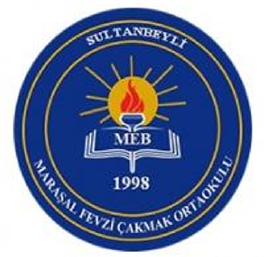 Maraşal fevzi çakmak ortaokulu
LİSELERE YERLEŞTİRME NASIL YAPILACAK?
İki tür lise var.
Birincisi okul puanı ile öğrenci alan liseler.
İkincisi LGS puanı ile öğrenci alan liseler.
LGS SINAVI İLE ÖĞRENCİ ALAN LİSELER HANGİLERİ
SINAVLA ÖĞRENCİ ALAN LİSELERİN SAYISI KAÇ?
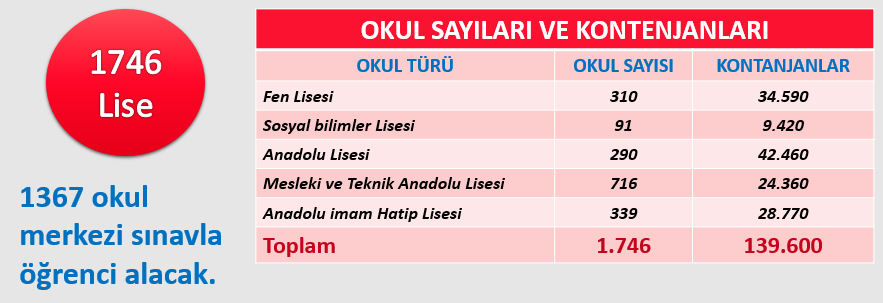 SINAV BAŞVURULARI VE SINAV NE ZAMAN?
SORU SAYISI VE SINAV SÜRESİ
HANGİ DERSTEN KAÇ SORU ÇIKACAK?
TESTLERİN KATSAYILARI
Sınav Soruları Hangi Sınıflardan Sorulacak?
8
8.SINIF
Sorular Nasıl Olacak?
Sorular Çoktan Seçmeli yani TEST olacak.
3 Yanlış Bir Doğruyu götürecek.
Sorular 4 seçenekli olacak
Sınav kaç Oturum Olacak?
Sınav sayısal ve sözel  bölümden oluşacak.
Sınav Süresi ve Başlama Saati
LGS PUANI İLE ALAN LİSELERE TERCİH İŞLEMLERİ
Sınavla Öğrenci Alan Okullardan 10 Tercih yapılacak.
Herhangi bir okula yerleşememesi halinde okul puanı ile liselerden birine tercihlerine göre yerleşecek.
Okul Puanı ile Yerleştirme Nasıl Yapılacak?
Okul kayıt alanına göre tercih yapılacak.

Bizim Kayıt Alanımız Sultanbeyli
Tercihler Nasıl Yapılacak
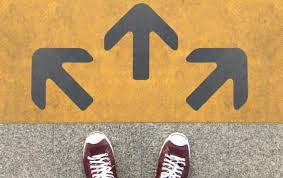 Tercihlerde karşımıza 3 Tür Yerleştirme Çıkacak.
Yerel Yerleştirme(5 Tercih)
Aynı Türde en fazla 3 lise tercih edilebilir
İlk üç tercih Sultanbeyli olmak zorunda.
Merkezi Yerleştirme(10 Tercih)
Pansiyonlu Okullara Yerleştirme
Okul Puanı İle yerleştirme Nasıl Olacak?
OKUL PUANI İLE YERLEŞTİRMEDE KRİTERLER
1. Bulunduğumuz Kayıt Alanı
2. Okul Puanı
3. 8. Sınıf Devamsızlık
Yerel Yerleştirmede Öncelik Kimin?
Öğrenciler, ikamet adresine göre bulunduğu Kayıt Alanından okul tercih etmeleri durumunda, aynı okulu tercih eden Komşu Kayıt Alanındaki öğrencilerden; Komşu Kayıt Alanındaki öğrenciler de Diğer Kayıt Alanlarındaki öğrencilerden öncelikli yerleştirilecektir.
Yerleştirmede, Okul Başarı Puanı yüksek olan öğrenciler öncelikli olarak yerleştirilecektir
Yerleştirmede, 8’inci sınıfta okula özürsüz devamsızlık yapılan gün sayısı az olan öğrenciler öncelikli olarak yerleştirilecektir.
LGS Puanı İle yerleştirme Nasıl Olacak?
1. Sınav Puanı yüksek olan önceliklidir.
2. Eğer iki öğrencinin puanları eşitse bu durumda  okul puanı yüksek olan öğrenci önceliklidir.
ÖZEL LİSELERE YERLEŞTİRME NASIL OLACAK?
Özel okullar isterlerse kendi sınavlarını yapabilecek.

İsteyen özel okullar merkezi sınava göre öğrenci alabilecek.
Güzel Sanatlar ve Spor Liselerine Yerleştirme Nasıl Olacak?
Güzel sanatlar ve spor liselerine başvuru ve yerleştirme işlemleri Haziran-Temmuz aylarında yapılacak.

Öğrencilerin Yetenek Sınavı (%70) ve OBP (Öğretim Başarı Puanı %30) kriterlerine yerleştirme yapılacak.
Dinlediğiniz İçin Teşekkürler
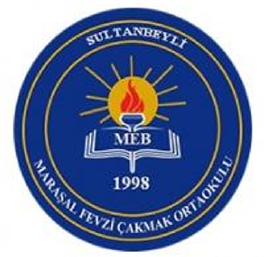 Psikolojik Danışman 
MELEK OMAK DURMUŞ
MARAŞAL FEVZİ ÇAKMAK ORTAOKULU
İletişim: melekomak@gmail.com